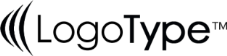 FREE PPT TEMPLATES
INSERT THE TITLE
OF YOUR PRESENTATION HERE
https://www.vnteach.com/
Agenda Style
01
Your Text  Here
Your Text  Here
Your Text  Here
Your Text  Here
Your Text  Here
Get a modern PowerPoint  Presentation that is beautifully designed.
Get a modern PowerPoint  Presentation that is beautifully designed.
Get a modern PowerPoint  Presentation that is beautifully designed.
Get a modern PowerPoint  Presentation that is beautifully designed.
Get a modern PowerPoint  Presentation that is beautifully designed.
02
03
04
05
Section Break
Insert the title of your subtitle Here
Welcome!!
Insert the title of your subtitle Here
Easy to change colors.
You can simply impress your audience and add a unique zing and appeal to your Presentations. Get a modern PowerPoint  Presentation that is beautifully designed.  Easy to change colors, photos and Text.
Our Services
Insert the title of your subtitle Here
1
2
3
4
Your Text Here
Your Text Here
Your Text Here
Your Text Here
You can simply impress your audience and add a unique zing and appeal to your Presentations.
You can simply impress your audience and add a unique zing and appeal to your Presentations.
You can simply impress your audience and add a unique zing and appeal to your Presentations.
You can simply impress your audience and add a unique zing and appeal to your Presentations.
Our Team Layout
Insert the title of your subtitle Here
Name Here
Name Here
Name Here
Name Here
Programmer
Programmer
Programmer
Programmer
Timeline Style
Insert the title of your subtitle Here
Your Text  Here
Your Text  Here
You can simply impress your audience and add a unique zing.
You can simply impress your audience and add a unique zing .
2016
2017
2018
2019
You can simply impress your audience and add a unique zing.
You can simply impress your audience and add a unique zing.
Your Text  Here
Your Text  Here
Portfolio Presentation
You can simply impress your audience and add a unique zing and appeal to your Presentations.
Contents
Infographic Style
Insert the title of your subtitle Here
Your Text  Here
Simple
Get a modern PowerPoint  Presentation that is beautifully designed.  Easy to change colors, photos and Text. You can simply impress your audience and add a unique zing and appeal to your Presentations. Get a modern PowerPoint  Presentation that is beautifully designed.  Easy to change colors, photos and Text. You can simply impress your audience and add a unique zing and appeal to your Presentations.
PowerPoint
Presentation
Your Text  Here
Your Text  Here
Your Text  Here
Your Text  Here
You can simply impress your audience and add a unique zing.
You can simply impress your audience and add a unique zing.
You can simply impress your audience and add a unique zing.
You can simply impress your audience and add a unique zing.
Designed
Portfolio 
Presentation
Designed
Get a modern PowerPoint  Presentation that is beautifully designed.  Easy to change colors, photos and Text. You can simply impress your audience and add a unique zing and appeal to your Presentations.
Infographic Style
Insert the title of your subtitle Here
Modern  PowerPoint  Presentation
Get a modern PowerPoint  Presentation that is beautifully designed. You can simply impress your audience and add a unique zing and appeal to your Presentations.
50%
35%
50%
25%
15%
Your Text  Here
Your Text  Here
Your Text  Here
Your Text  Here
Easy to change colors, photos and Text.
Easy to change colors, photos and Text.
Easy to change colors, photos and Text.
Easy to change colors, photos and Text.
Infographic Style
Insert the title of your subtitle Here
Simple Portfolio Presentation Designed
Get a modern PowerPoint  Presentation that is beautifully designed.  Easy to change colors, photos and Text. You can simply impress your audience and add a unique zing and appeal to your Presentations. Get a modern PowerPoint  Presentation that is beautifully designed.
Infographic Style
Insert the title of your subtitle Here
Get a modern PowerPoint  Presentation that is beautifully designed.  Easy to change colors, photos and Text. You can simply impress your audience and add a unique zing and appeal to your Presentations. Get a modern PowerPoint  Presentation that is beautifully designed. Easy to change colors, photos and Text.
?
Your Text  Here
Your Text  Here
Your Text  Here
Your Text  Here
You can simply impress your audience and add a unique zing and appeal to your Presentations.
You can simply impress your audience and add a unique zing and appeal to your Presentations.
You can simply impress your audience and add a unique zing and appeal to your Presentations.
You can simply impress your audience and add a unique zing and appeal to your Presentations.
Simple Portfolio Presentation Designed
This PowerPoint Template has clean and neutral design that can be adapted to any content and meets various market segments. With this many slides you are able to make a complete PowerPoint Presentation that best suit your needs. 

This PowerPoint Template has clean and neutral design that can be adapted to any content and meets various market segments.
You can simply impress your audience and add a unique zing and appeal to your Presentations.
Chart Style
Insert the title of your subtitle Here
55%
60%
45%
65%
Your Text  Here
Your Text  Here
Your Text  Here
Your Text  Here
Your Text  Here
Your Text  Here
You can simply impress your audience and add a unique zing.
Easy to change colors, photos and Text.
You can simply impress your audience and add a unique zing.
Easy to change colors, photos and Text.
You can simply impress your audience and add a unique zing.
You can simply impress your audience and add a unique zing.
35%
43%
Infographic Style
Insert the title of your subtitle Here
Your Text  Here
Your Text  Here
Your Text  Here
Your Text  Here
You can simply impress your audience and add a unique zing and appeal to your Presentations.
You can simply impress your audience and add a unique zing and appeal to your Presentations.
You can simply impress your audience and add a unique zing and appeal to your Presentations.
You can simply impress your audience and add a unique zing and appeal to your Presentations.
Image & Content
Insert the title of your subtitle Here
Simple PowerPoint
Simple PowerPoint
Simple PowerPoint
This PowerPoint Template has clean and neutral design that can be adapted to any content and meets various market segments.
This PowerPoint Template has clean and neutral design that can be adapted to any content and meets various market segments.
This PowerPoint Template has clean and neutral design that can be adapted to any content and meets various market segments.
Worldmap Style
Insert the title of your subtitle Here
You can simply impress your audience and add a unique zing and appeal to your Presentations.
1,256,000
You can simply impress your audience and add a unique zing and appeal to your Presentations.
Get a modern PowerPoint  Presentation that is beautifully designed.  Easy to change colors, photos and Text. You can simply impress your audience and add a unique zing and appeal to your Presentations.
Portfolio 
Presentation
Designed
Get a modern PowerPoint  Presentation that is beautifully designed.  Easy to change colors, photos and Text. You can simply impress your audience and add a unique zing and appeal to your Presentations. Get a modern PowerPoint  Presentation that is beautifully designed.  Easy to change colors, photos and Text. Get a modern PowerPoint  Presentation that is beautifully designed.
Chart Style
Insert the title of your subtitle Here
50%
70%
30%
Your Text  Here
Your Text  Here
Your Text  Here
Your Text  Here
Easy to change colors, photos and Text.
Easy to change colors, photos and Text.
Easy to change colors, photos and Text.
Easy to change colors, photos and Text.
80%
Portfolio Presentation Designed
Your Text Here
Your Text Here
Your Text Here
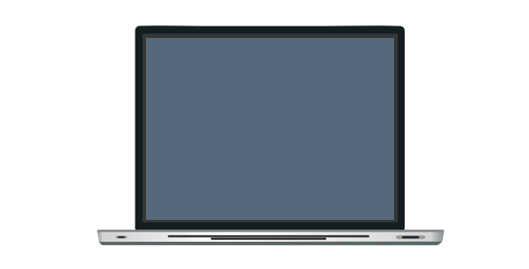 Easy to change colors, photos and Text.
Easy to change colors, photos and Text.
Easy to change colors, photos and Text.
Get a modern PowerPoint  Presentation that is beautifully designed.  Easy to change colors, photos and Text. You can simply impress your audience and add a unique zing and appeal to your Presentations.
Chart Style
Insert the title of your subtitle Here
01
02
60%
60%
50%
50%
03
80%
04
80%
40%
40%
Your Text Here
Your Text Here
Your Text Here
Your Text Here
Get a modern PowerPoint  Presentation that is beautifully designed.
Get a modern PowerPoint  Presentation that is beautifully designed.
Get a modern PowerPoint  Presentation that is beautifully designed.
Get a modern PowerPoint  Presentation that is beautifully designed.
Table Style
Insert the title of your subtitle Here
Your Text  Here
Simple Portfolio 
Designed
Get a modern PowerPoint  Presentation that is beautifully designed.  Easy to change colors, photos and Text. You can simply impress your audience and add a unique zing and appeal to your Presentations. Get a modern PowerPoint  Presentation that is beautifully designed.  Easy to change colors, photos and Text. Get a modern PowerPoint  Presentation that is beautifully designed.
Your Text  Here
Your Text  Here
Your Text  Here
Worldmap Style
Insert the title of your subtitle Here
Content  Here
You can simply impress your audience and add a unique zing and appeal to your Presentations. Easy to change colors, photos and Text.
34%
42%
You can simply impress your audience and add a unique zing and appeal to your Presentations.
Infographic Style
Insert the title of your subtitle Here
Simple PowerPoint Presentation
Get a modern PowerPoint  Presentation that is beautifully designed.  Easy to change colors, photos and Text. You can simply impress your audience and add a unique zing and appeal to your Presentations. Get a modern PowerPoint  Presentation that is beautifully designed.
Easy to change colors, photos and Text.
Easy to change colors, photos and Text.
Easy to change colors, photos and Text.
Easy to change colors, photos and Text.
Simple Portfolio Presentation Designed
You can simply impress your audience and add a unique zing and appeal to your Presentations.
This PowerPoint Template has clean and neutral design that can be adapted to any content and meets various market segments. With this many slides you are able to make a complete PowerPoint Presentation that best suit your needs.
Table Style
Insert the title of your subtitle Here
Infographic Style
Insert the title of your subtitle Here
Text  Here
Text  Here
Text  Here
Text  Here
Your Text  Here
You can simply impress your audience and add a unique zing and appeal to your Presentations. Get a modern PowerPoint  Presentation that is beautifully designed.  Easy to change colors, photos and Text.
Text  Here
Text  Here
Text  Here
Text  Here
Easy to change colors, photos and Text.
Easy to change colors, photos and Text.
Easy to change colors, photos and Text.
Easy to change colors, photos and Text.
Image & Content
Insert the title of your subtitle Here
Portfolio Designed
Columns Style
Insert the title of your subtitle Here
Easy to change colors, photos and Text.
Easy to change colors, photos and Text.
Easy to change colors, photos and Text. Get a modern PowerPoint  Presentation that is beautifully designed. I hope and I believe that this Template will your Time, Money and Reputation. Easy to change colors, photos and Text.
Easy to change colors, photos and Text. Get a modern PowerPoint  Presentation that is beautifully designed. I hope and I believe that this Template will your Time, Money and Reputation. Easy to change colors, photos and Text. Easy to change colors, photos and Text. Get a modern PowerPoint  Presentation that is beautifully designed.

Get a modern PowerPoint  Presentation that is beautifully designed.
Easy to change colors, photos and Text. Get a modern PowerPoint  Presentation that is beautifully designed. I hope and I believe that this Template will your Time, Money and Reputation. Easy to change colors, photos and Text. Easy to change colors, photos and Text. Get a modern PowerPoint  Presentation that is beautifully designed.

Get a modern PowerPoint  Presentation that is beautifully designed.
02
01
Columns Style
Insert the title of your subtitle Here
Easy to change colors, photos and Text.
Easy to change colors, photos and Text.
Easy to change colors, photos and Text.
Easy to change colors, photos and Text. Get a modern PowerPoint  Presentation that is beautifully designed. I hope and I believe that this Template will your Time, Money and Reputation. Easy to change colors, photos and Text.
You can simply impress your audience and add a unique zing and appeal to your Presentations.  Get a modern PowerPoint  Presentation that is beautifully designed. Easy to change colors, photos and Text.
You can simply impress your audience and add a unique zing and appeal to your Presentations.  Get a modern PowerPoint  Presentation that is beautifully designed. Easy to change colors, photos and Text.
You can simply impress your audience and add a unique zing and appeal to your Presentations.  Get a modern PowerPoint  Presentation that is beautifully designed. Easy to change colors, photos and Text.
03
02
01
Thank you
Insert the title of your subtitle Here
Fully Editable Icon Sets : A
You can Resize without losing quality
You can Change Fill Color &
Line Color
FREE 
PPT TEMPLATES
www.allppt.com
Fully Editable Icon Sets : B
You can Resize without losing quality
You can Change Fill Color &
Line Color
FREE 
PPT TEMPLATES
www.allppt.com
Fully Editable Icon Sets : C
You can Resize without losing quality
You can Change Fill Color &
Line Color
FREE 
PPT TEMPLATES
www.allppt.com